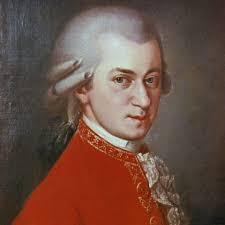 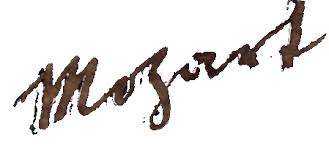 Турски маршВ. А. Моцарт
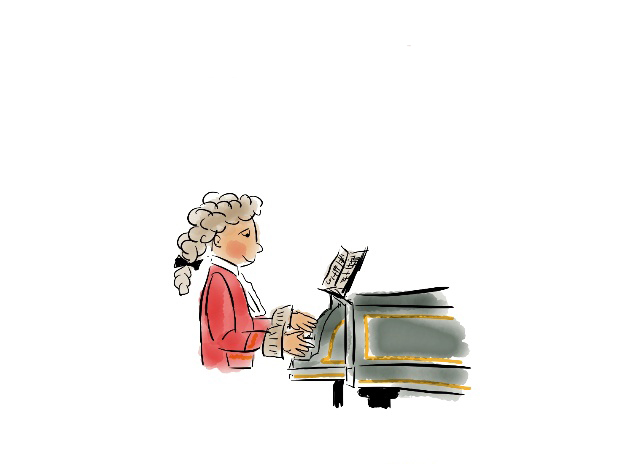 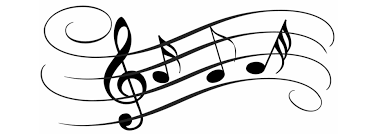 Волфганг Амадеус Моцарт рођен је у Аустрији у породици музичара. Рано је научио да свира клавир и виолину, а већ са пет година је компоновао и своје прве композиције. Својим умијећем свирања одушевљавао је публику, па су га звали чудом од дјетета.
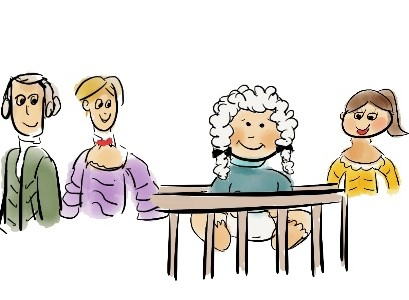 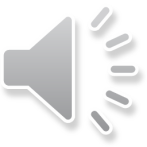 НА КОЈЕМ ИНСТРУМЕНТУ СЕ ИЗВОДИ КОМПОЗИЦИЈА „ТУРСКИ МАРШ“?
ВИОЛИНА
ХАРМОНИКА
ФЛАУТА
КЛАВИР
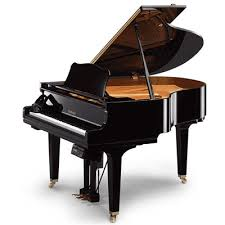 КЛАВИР
Осмисли и прикажи покрете које би изводио уз ову композицију.
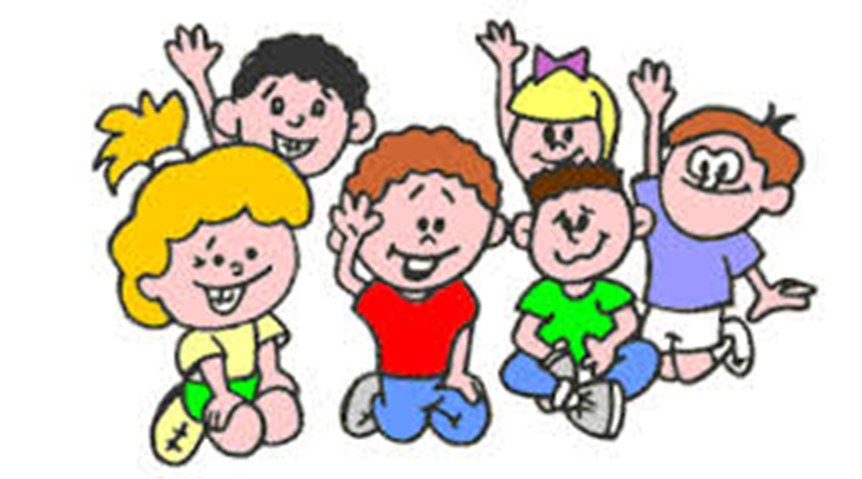